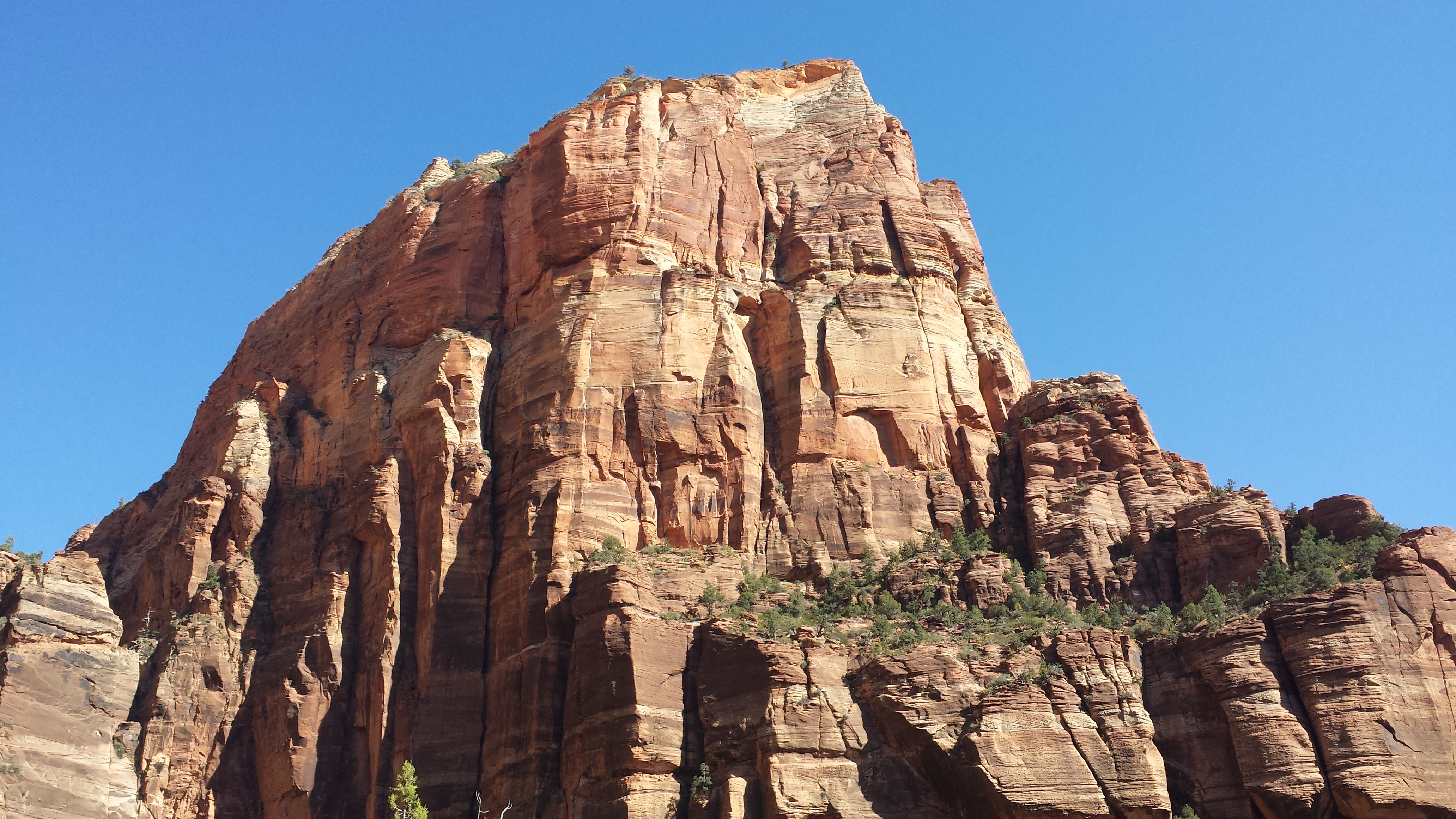 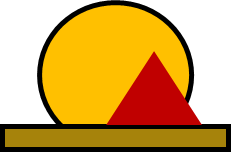 Great Western Advisory


MetisMax Professional Development Training
Copyright 2022 by Great Western Advisory LLC.
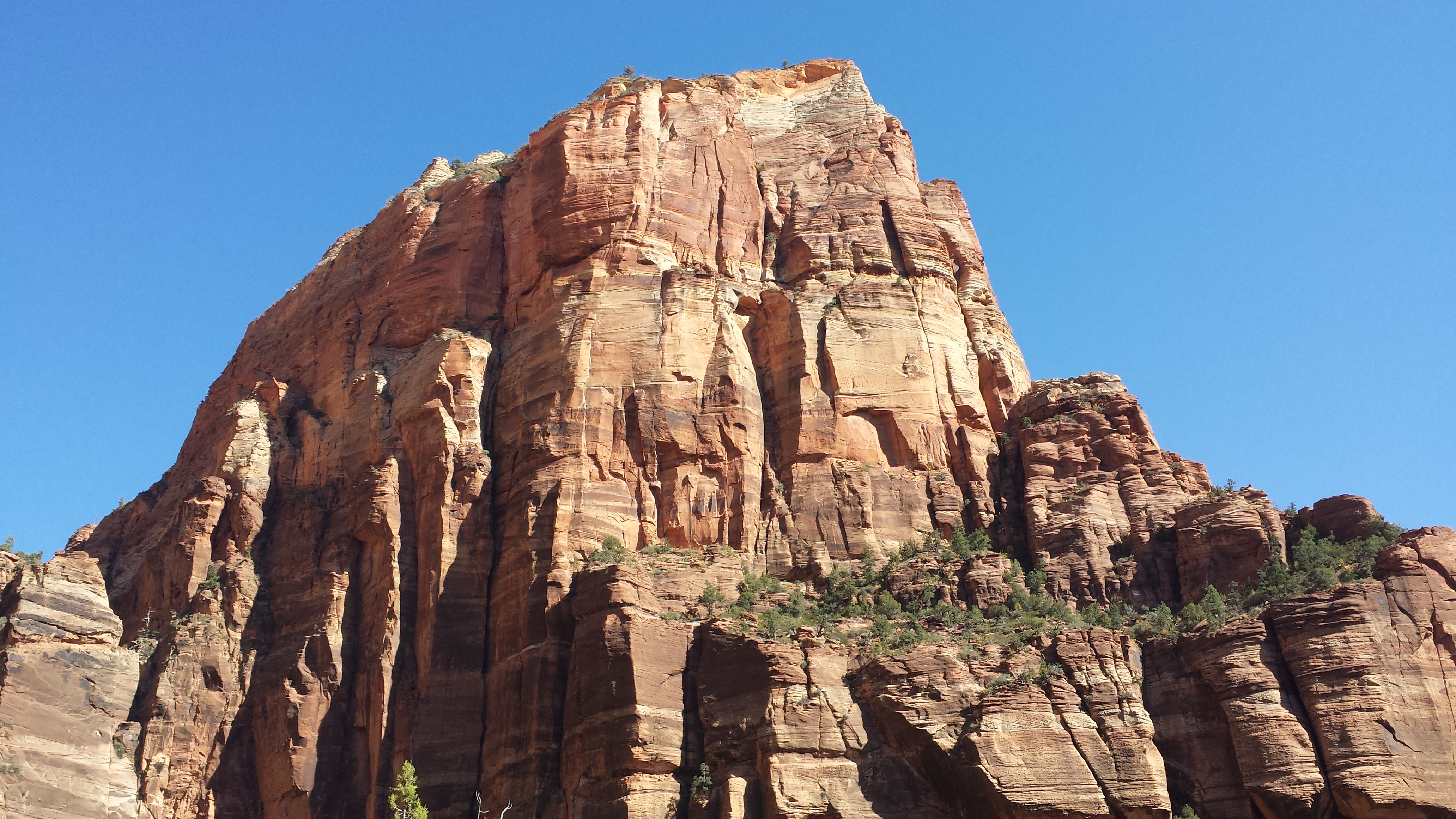 Every person and organization is on a journey from goals to results …
Results.  Outcomes.  Whatever word we use, individuals and organizations continuously look to achieve something.  Sometimes the goal is precise and well-defined, and sometimes it is vague and takes the form of something along the lines of “We want something better than we have now.” 

But we often fail in moving from goals to results in an efficient and verifiable manner:

There are hundreds of books on goal setting…but goal setting is only the first step.

Goals define WHERE we want to go…but goal setting does not tell us WHAT is required to achieve the goal nor HOW the goal will be reached.

Goal setting also does not tell us HOW MUCH we need to do nor how we should MEASURE and CONTROL our efforts.

Finally, goal setting does not require we take stock of our READINESS to embark on the journey from goals to results.
5
1
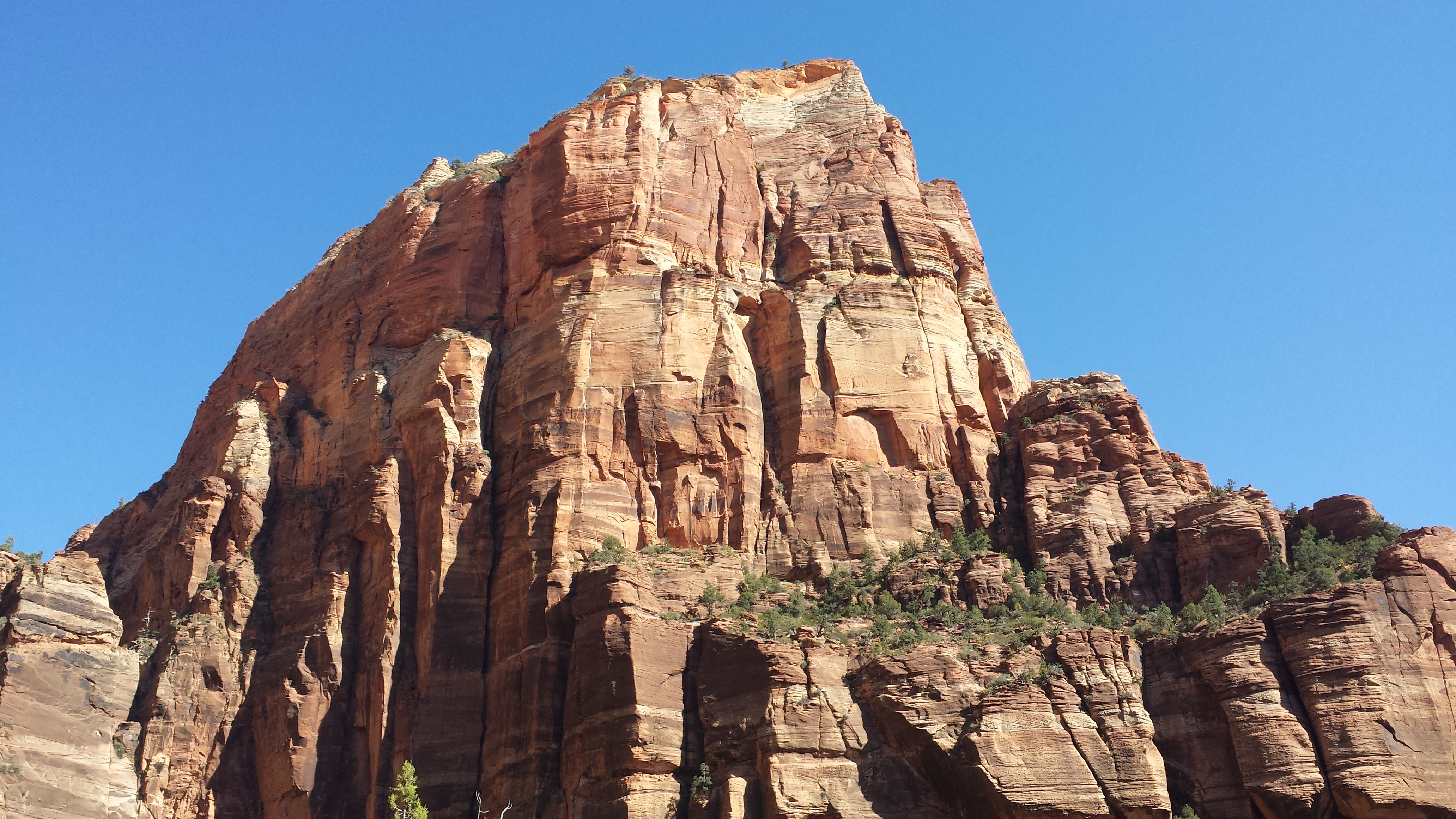 Great western’s metismax methodology bridges the gap from goals to results
Goals
Results
5
2
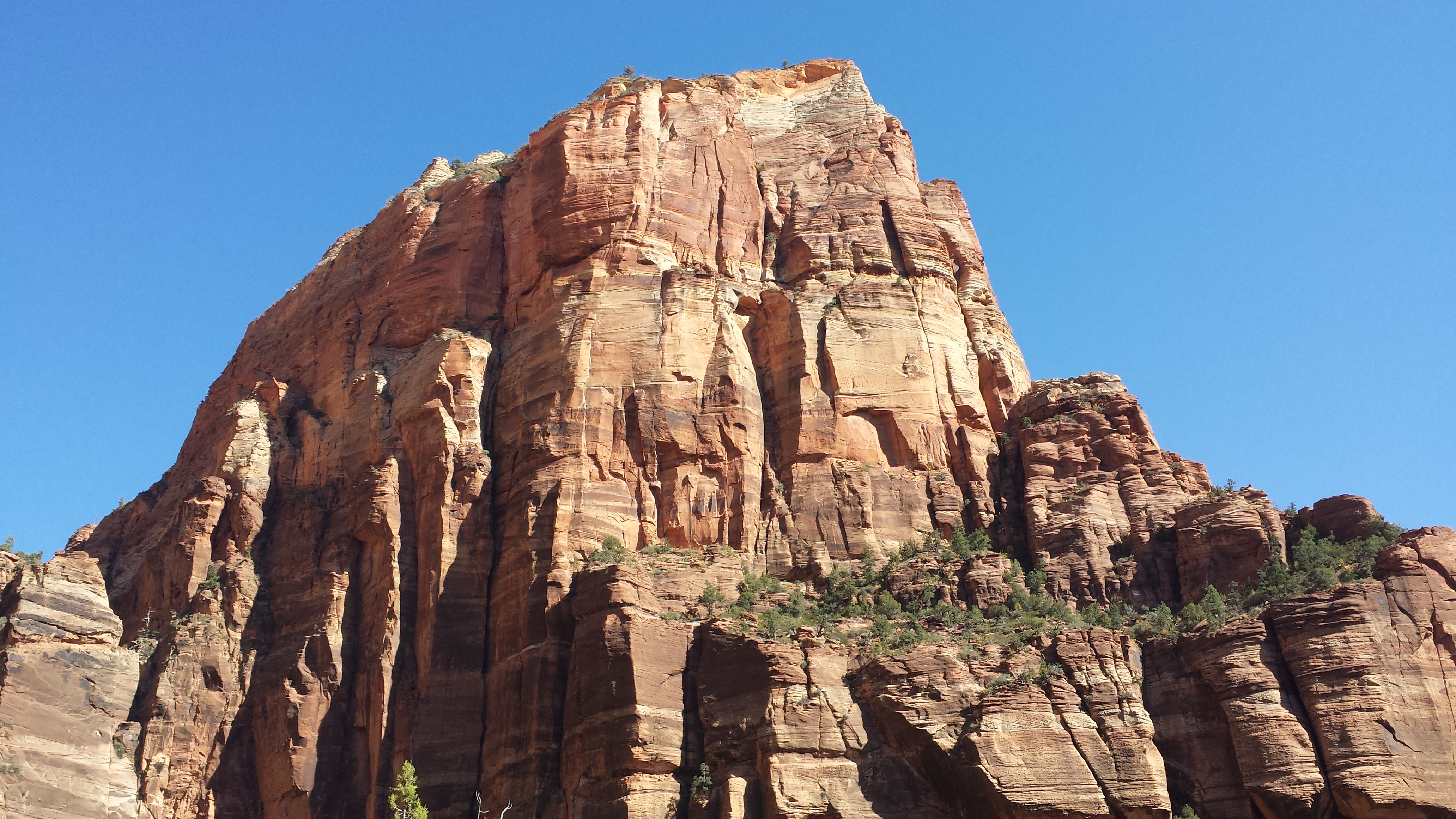 The value of our results-focused approach
Our clients consistently make objective, logical and defendable decisions that allow them to own their future.  The value of our approach includes: 
 
Universal . . . results can be achieved for any type of goal the organization wants to achieve regardless of type or topic.
Collaborative . . . energizes cross-functional and cross-organizational communication, innovation and creative problem solving.
Objective and Data-driven . . . methodology drives to analytically supportable and quantifiable decisions at each step.
Cost Effective . . . develops goal-targeted solutions/actions in a fraction of the time of traditional group brainstorming and problem-solving techniques.
Performance Focused. . . develops performance targets and measures directly traceable to solutions, requirements and the original goal.
Implementation Ready . . . since analytics for each step of the methodology is captured in our Microsoft™ Power Apps tool, they can be easily exported into the Microsoft™ Power Apps suite for use in customized management dashboards and project management tools.
1
3
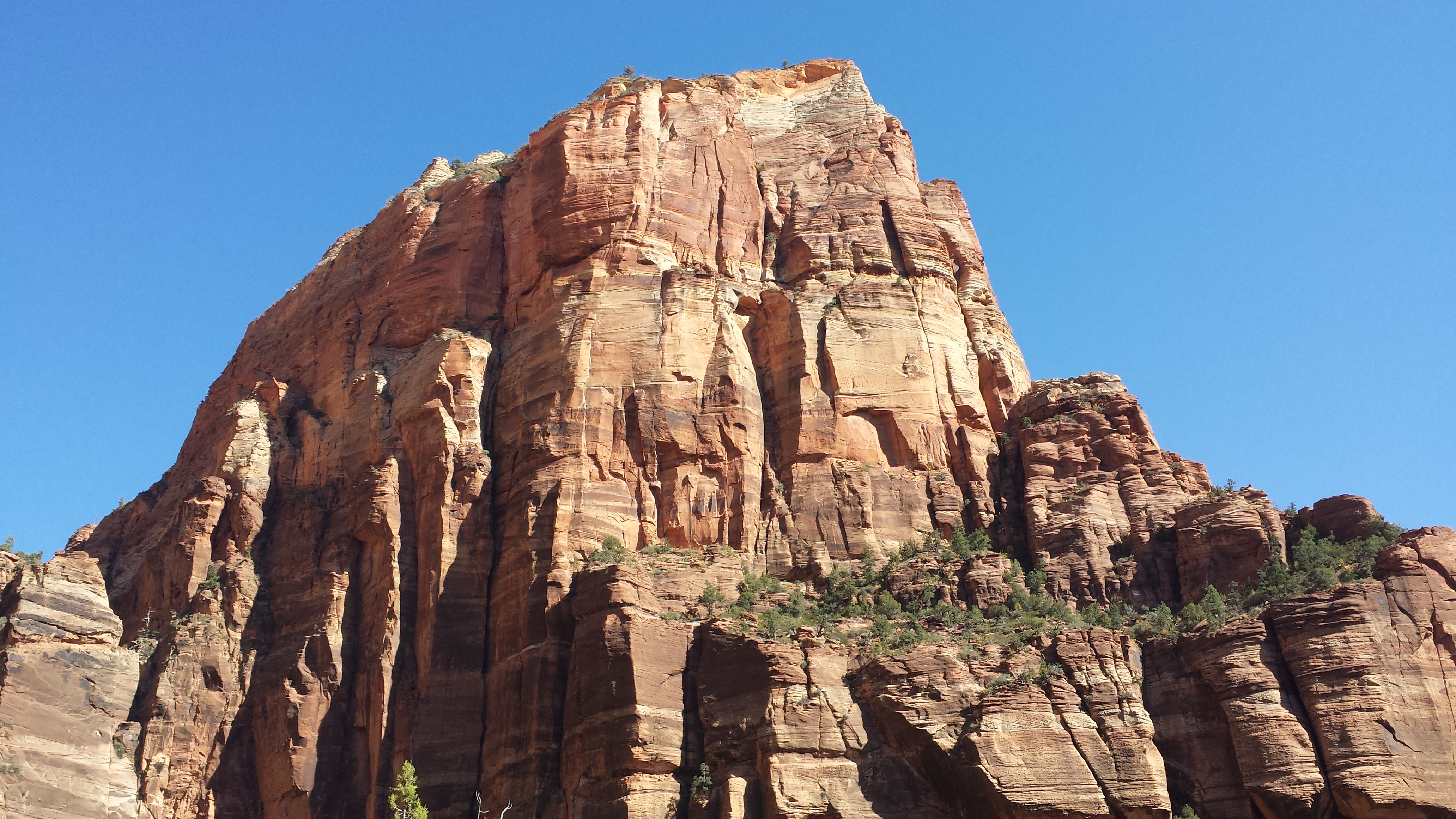 Great western offers  MetisMax methodology PROFESSIONAL DEVELOPMENT training
TEAM TRAINING . . . 

We train organizations how to use the MetisMax Methodology to improve results-based decision making and achieve organizational goals.
We train small teams (up to ten (10) attendees per session) in facilitated sessions.
Sessions can be virtual or at the client’s office (preferred)
Prior to the session, attendees are provided a readahead briefing that provides a training session overview and agenda.
Also prior to the session, we work with the client’s leadership to identify an organizationally relevant goal or initiative to which the attendees apply the methodology during the session.
Training follows a “learn and apply” approach:
We teach attendees each step of the methodology 
As each step is trained, we then apply the methodology real-time to the sample goal or initiative to which the client’s leadership has agreed
1
4
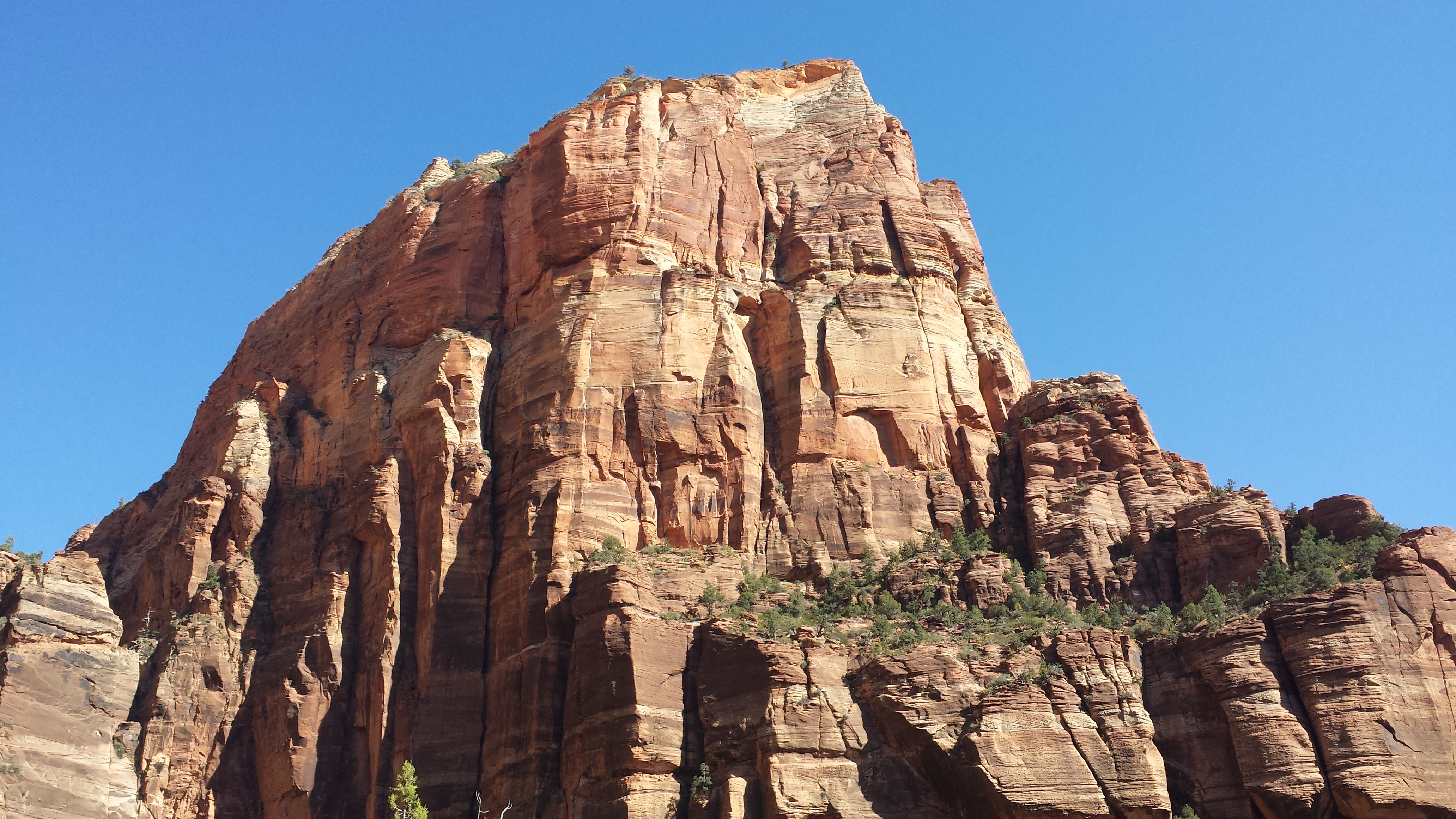 Great western offers  MetisMax methodology PROFESSIONAL DEVELOPMENT training (Cont.)
TEAM TRAINING . . .

At the conclusion of the training, the client receives a final report, developed using the attendee’s input, that details:
The selected goal
Prioritized requirements to achieve the goal, i.e., the WHATS
Solutions/actions to achieve the goal with target values and performance measures, i.e., the HOWS and HOW MUCH
Solution/actions correlations
Solution/actions implementation readiness assessment 
High level implementation plan that details next steps to achieve the goal
Attendees receive a hard copy of the methodology training materials that they can keep as a decision-making resource.
Attendees also receive a certificate of training.
Most important, attendees will have a repeatable methodology and the skills to apply it to develop goals to results solutions for any goal or problem they wish to solve.
1
5
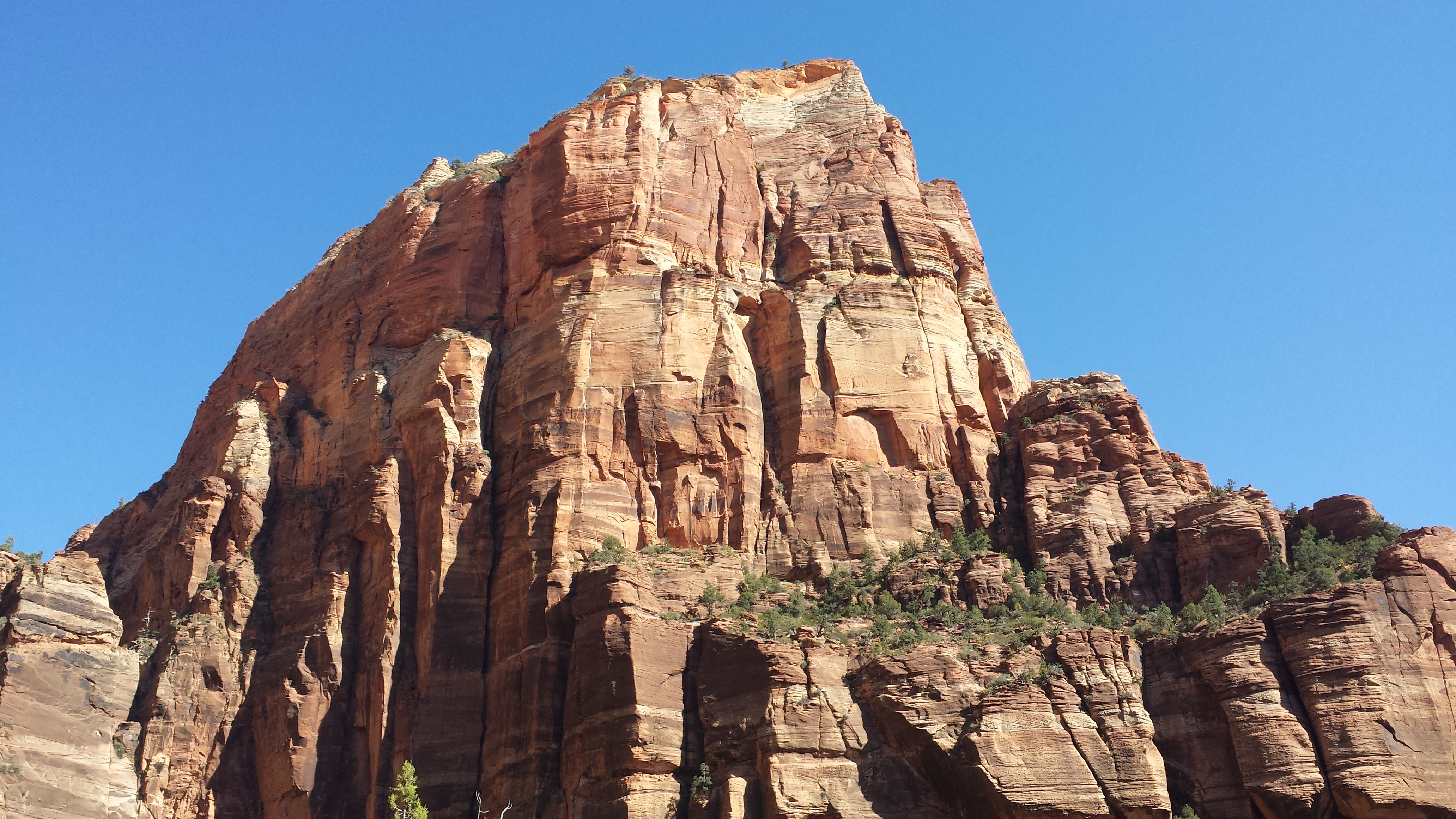 The MetisMax methodology in action
Organizations can use the methodology to achieve results for any goal, initiative or problem they wish to solve.  This includes:

Planning . . . plans that deliver quantifiable and measurable results.
Process Improvement . . . lean processes that deliver customer value.
New Product or Service Development . . . products and services laser focused on customer expectations.
New Projects, Programs or Initiatives  . . . efficiently move from concepts to verifiable outcomes.
Designing and Improving Internal Operations . . . from human resources to finance or shared services, internal processes tailored to support the mission.
Acquisition . . . service level agreements that drive consistent vendor performance through quantifiable performance specifications and surveillance.
Proposal Development . . . winning proposals that stand out from the competition with results-focused technical approaches and quality plans.
“Turbocharge” Existing Business Tools or Capabilities . . . easily integrates with an organization’s existing decision support tools providing additional analytic rigor and risk management capabilities.
1
6
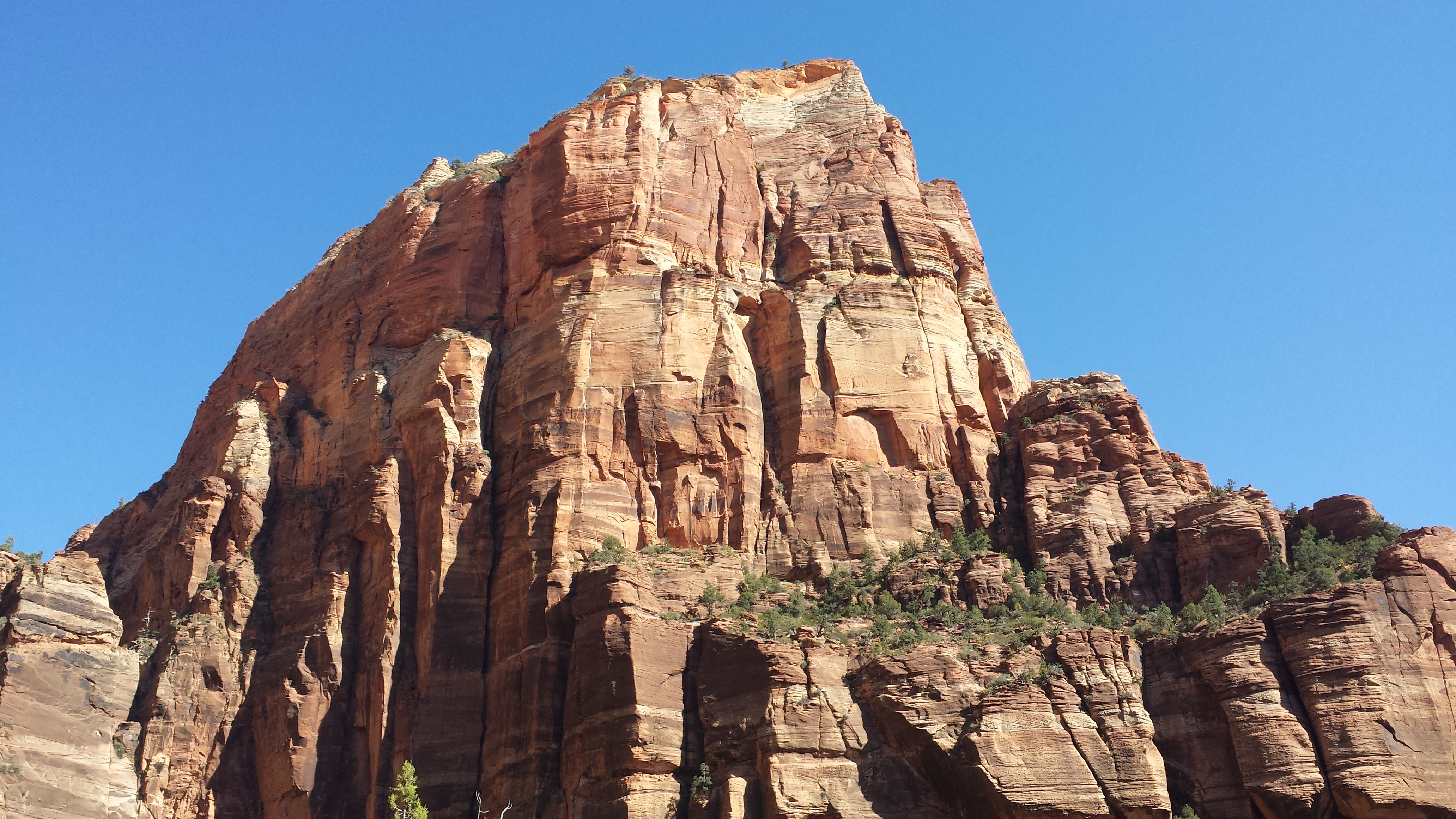 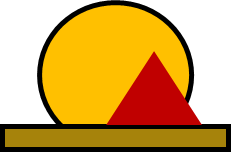 Great Western Advisory
Results. Done. Differently.
Keith Phillips
President
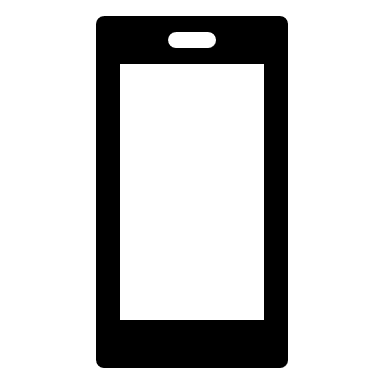 +1 (703) 304-6503
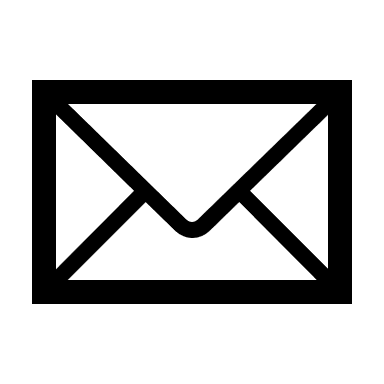 kphillips@greatwesternadvisory.com
2
7